Office of the Chief Risk Officer (OCRO)
IT Audit and The Value to IT Operation
December 12, 2019
IT Audit Team
Bashful
Grumpy
Happy
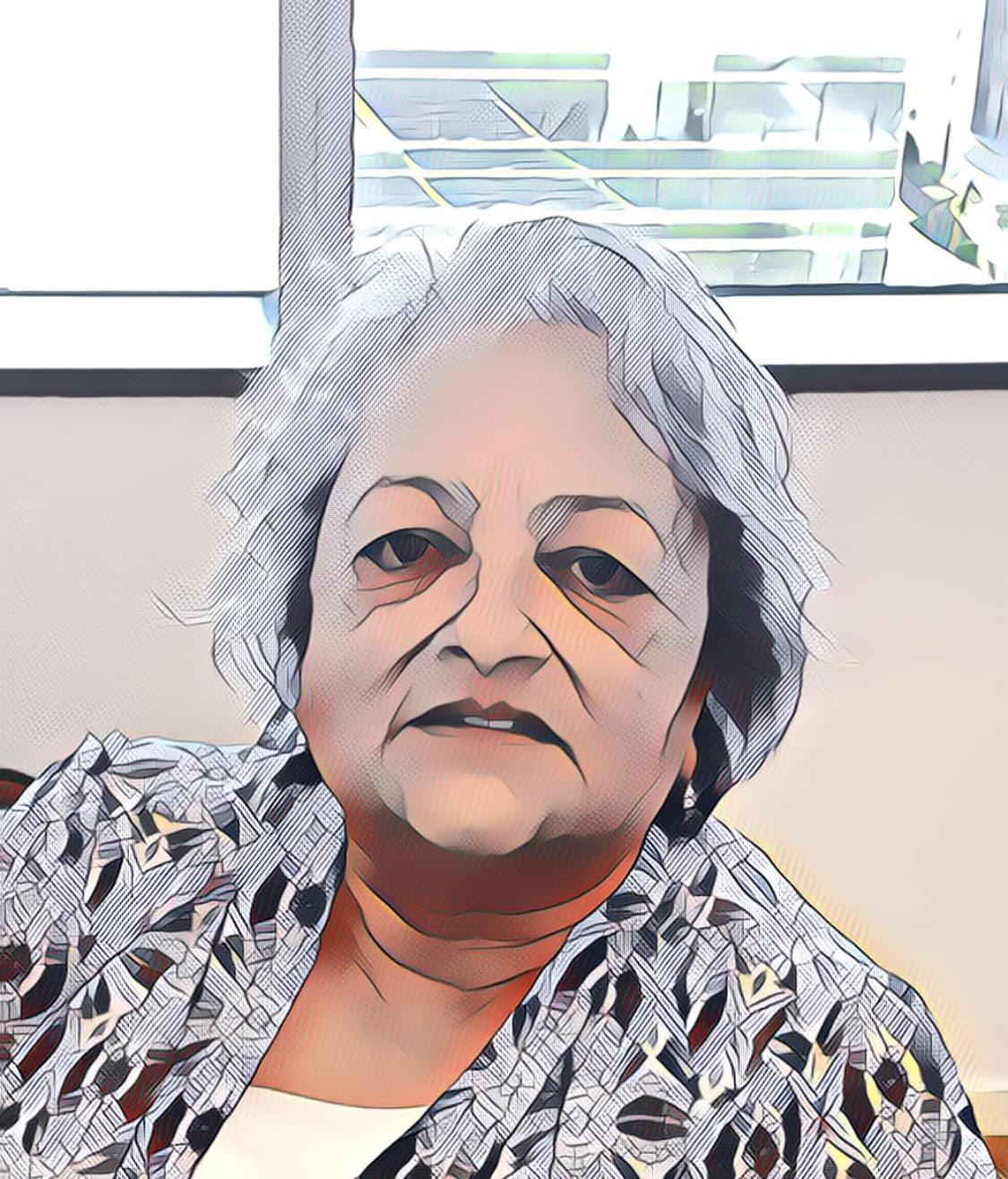 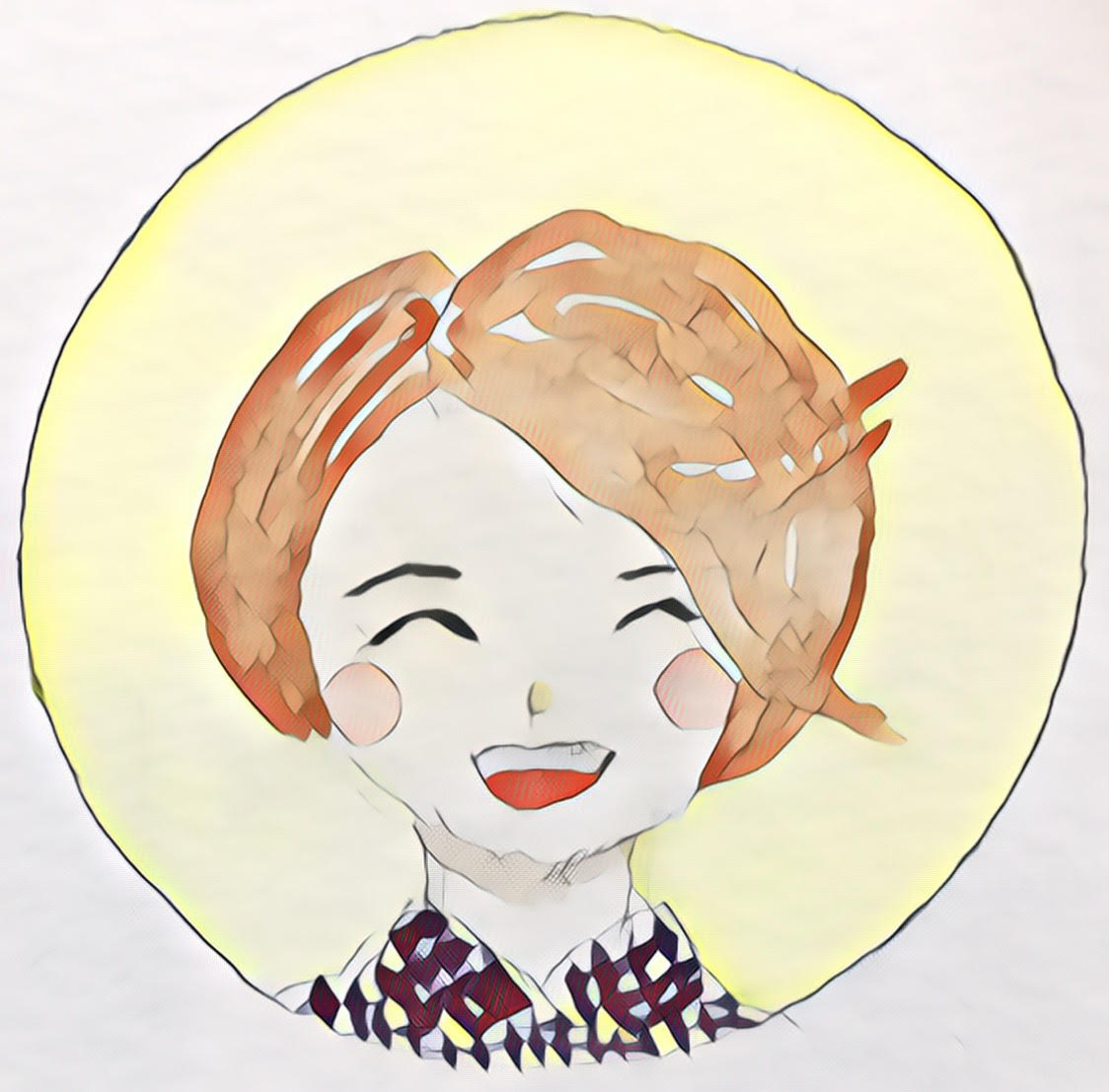 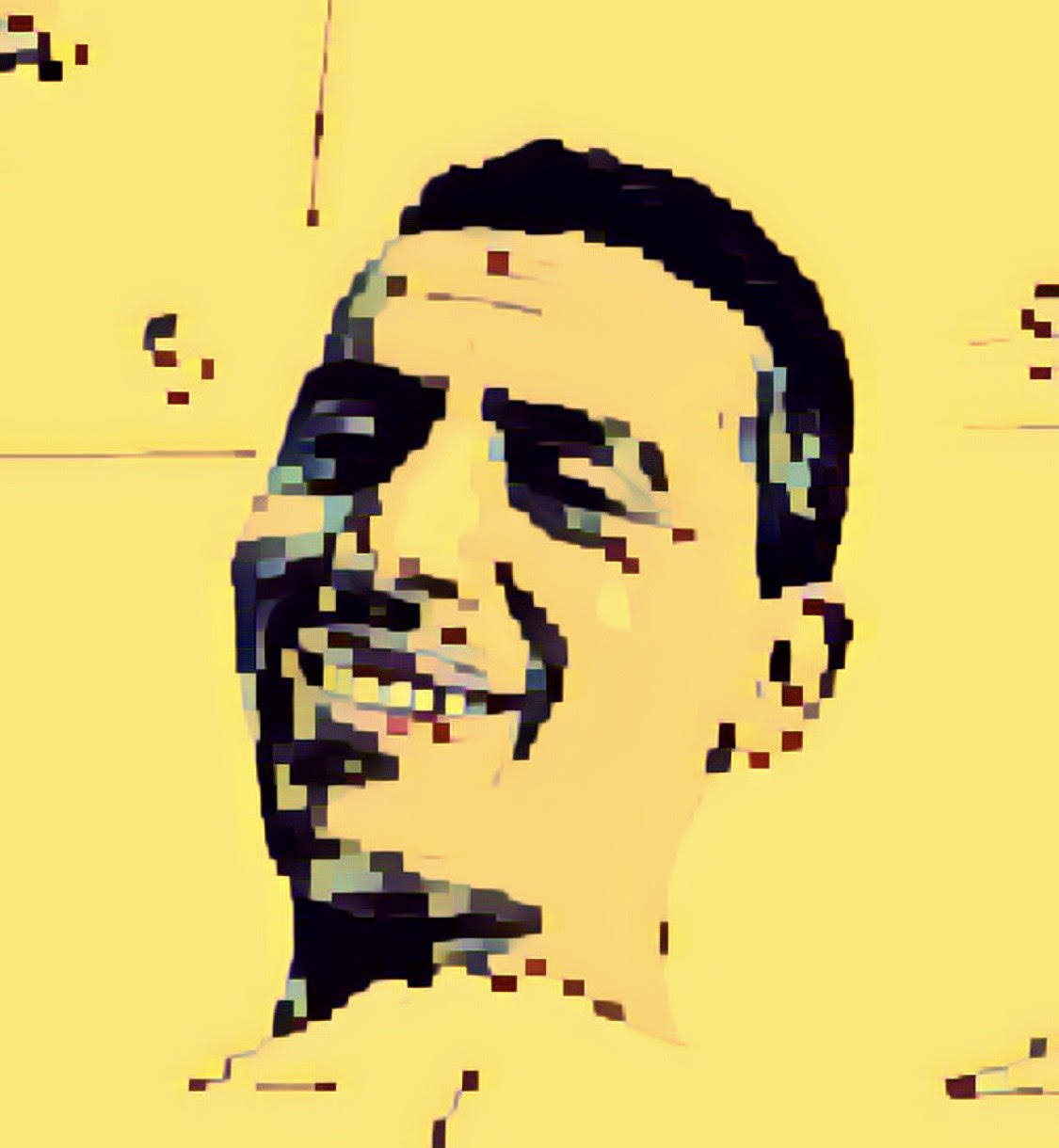 Ranjita Chakravarty
Biniam Debrezion
Rose Huang
Office of the Chief Risk Officer (OCRO)
Henry Gusman
Provides independent, objective assurance and advisory services designed to add value and improve the operations of Stanford University, SLAC and the Stanford University Hospitals.
Michael Duff
Orchestrates efforts to protect          the information assets that are   important to Stanford. (Reports     dual to OCRO and OCIO.)
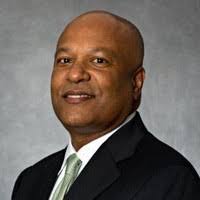 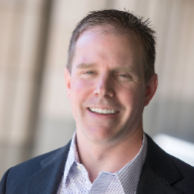 Shawna Hanson 
Protects the privacy of university, employee, patient, and other confidential information; ensures the proper use    and disclosure of such information; fosters a culture that values and promotes privacy.
Tina Hua
Provides cardinal direction and guidance for establishing and maintaining effective ethics and compliance activities by exercising oversight and coordinating efforts to advise, partner and engage the university community.
Chief 
Risk Officer
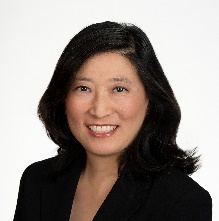 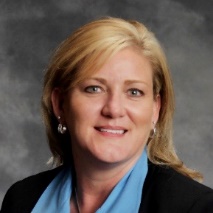 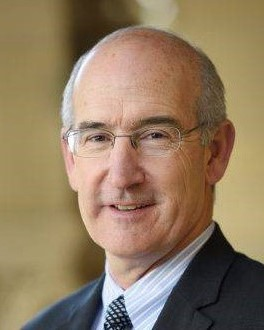 Tina Dobleman 
Identifies and assesses risk, working to reduce potential loss through risk mitigation, risk transfer, and risk financing; performs claim management, participates in mediations and settlements;  provides risk consulting and global risk management.
Sonya Pais
Coordinates the University’s enterprise risk management efforts to provide a framework and processes for the identification, assessment, mitigation and monitoring of risks to the achievement of the University’s mission and goals.
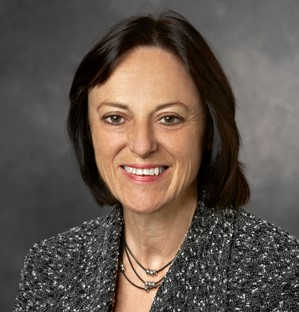 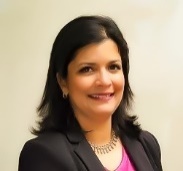 [Speaker Notes: The different types of assistance that are offered in the OCRO. Additional information can be provided for each area or by going to ocro.stanford.edu.]
OCRO’s Mission
Valued Partner and Advisor
Three Lines of Defense Model
Governing Body | Board | Audit Committee
Senior Management
1st Line of Defense
2nd Line of Defense
3rd Line of Defense
External Audit
Regulator
Internal Audit
Financial Control
Internal Controls Measures
Management Controls
Security
Risk Management
Quality
Inspection
Compliance
Client Universe
University
SMC
IT Audit Projects
SLAC
Hospitals
Example of IT Risks
3
IT Systems 
Development Projects
9
Emerging Technologies
5
Outsourced IT Services
7
Mobile Computing
1
Cybersecurity
10
Board & Audit Committee IT Awareness
8
IT Skills Among 
Internal Auditors
2
Information Security
6
Social Media
4
IT Governance
FY18
QCAP pre-implementation
FY 19 
ADAPT – Oracle Gift processing
FY15
Cloud Computing Risk Assessment
FY 19 
Solovis (Cloud implementation at SMC)
FY14
Mobile Device Security Review

FY16
Epic Mobile Device
FY15
Cloud Computing Risk Assessment
FY20
Robotics/ Machine Learning
FY15
SLAC ERP Cybersecurity Review 
FY17
ERM Info Privacy & Security
FY 19 ongoing
Follow up on ISO security Assessments
FY17
Student Financial Aid Data Security
FY 19 
Firewall Audit (Hospitals)
FY17
SMC BCP Review
FY18
DAPER IT Governance
FY15
Social Media Governance

Ongoing
Social Media Board member
Core Skills & SME Initiatives
OCRO Leadership Presentation to the Board & Audit Committee
Develop Annual Audit / Advisory Project Plan
INDUSTRY
Emerging IT Risks
Enterprise Risk Management (ERM/CMCC)
STANFORD
BUSINESS/IT INITIATIVES
Stanford University Management Inputs
Annual Project Plan
(Audit / Advisory)
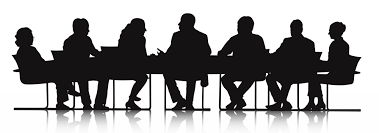 Audit Committee Approval
Our Approach
People
Process
People
Process
Technology
Technology
Partners
IT Audit Team
UIT + Decentralized IT
Privacy / ISO / ERM / RM / E&C
IA Team
Other Stanford Units
Questions / Thoughts?